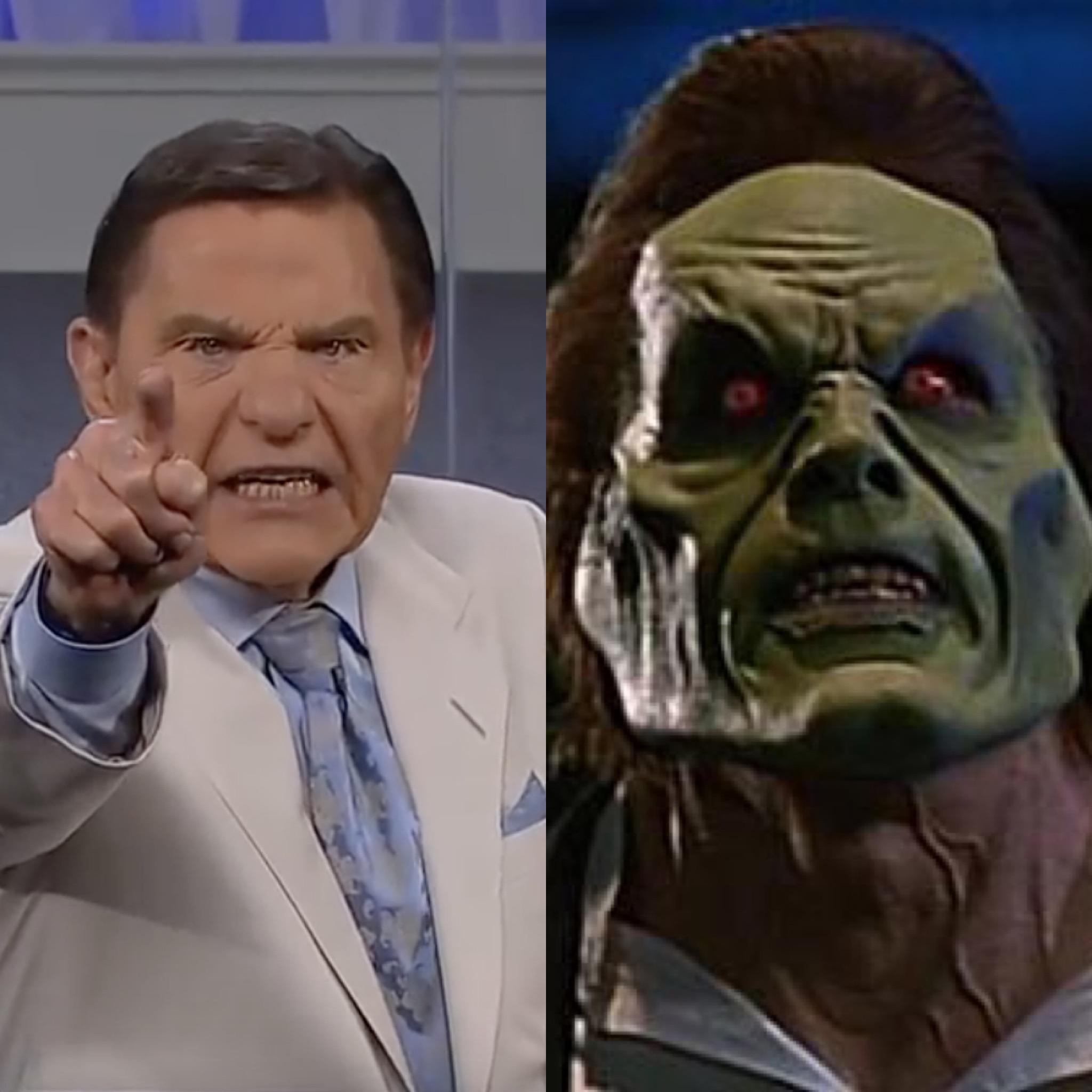 Today is Your Day!Believe and Receive
I’m here this morning because I want

A fresh anointing
A financial blessing
Victory over an obnoxious co-worker
New revelation
All of the above
Clothing ourselves              								with
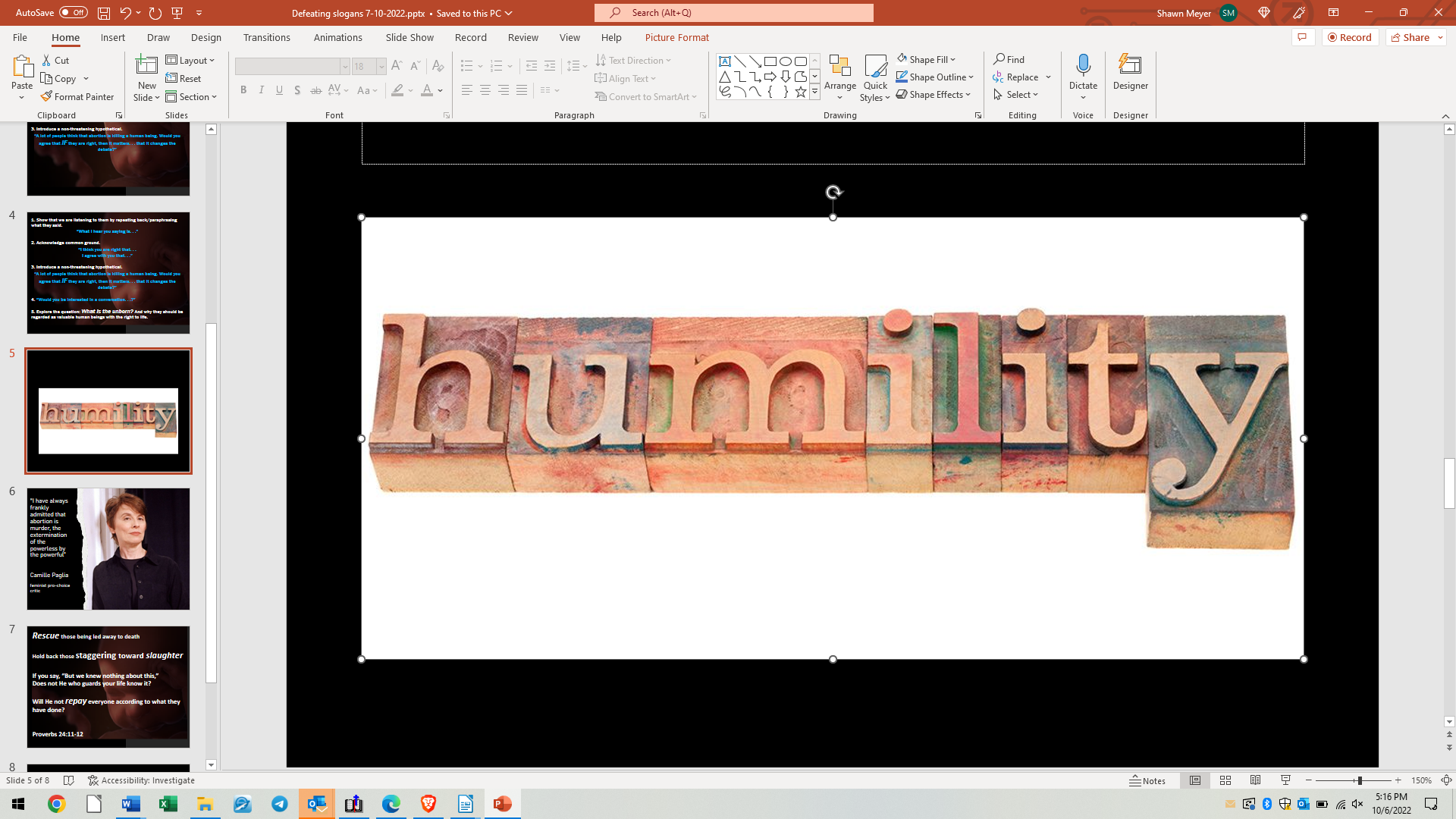 Clothing ourselves              								with
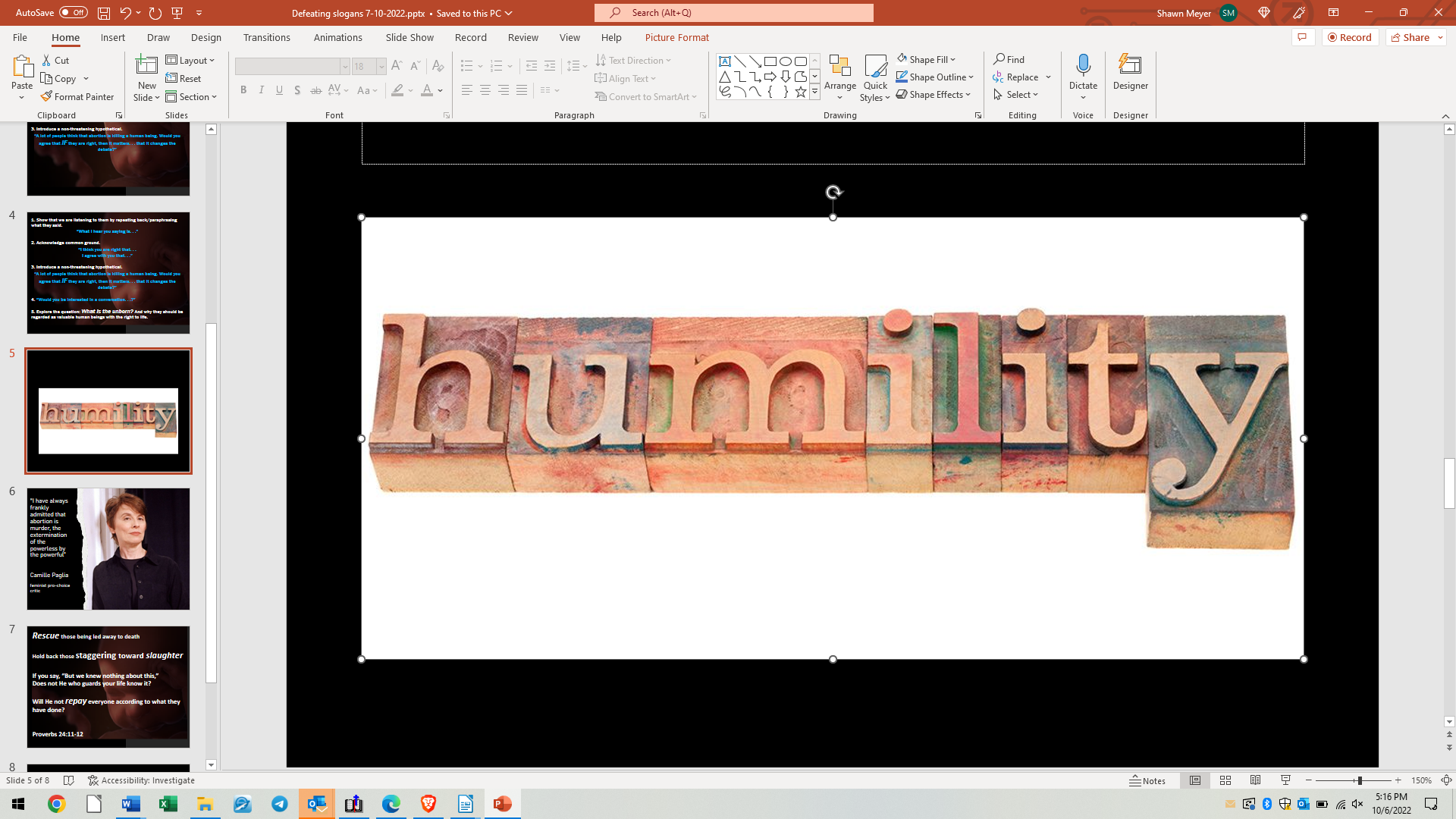 Romans 12:16  “do not be proud”

Ephesians 4:2  “be completely humble and gentle”

Philippians 2:3  “in humility value others above yourselves”

Titus 3:2  “show true humility toward all men”

James 4:10  “humble yourselves before the Lord”
Clothing ourselves              								with
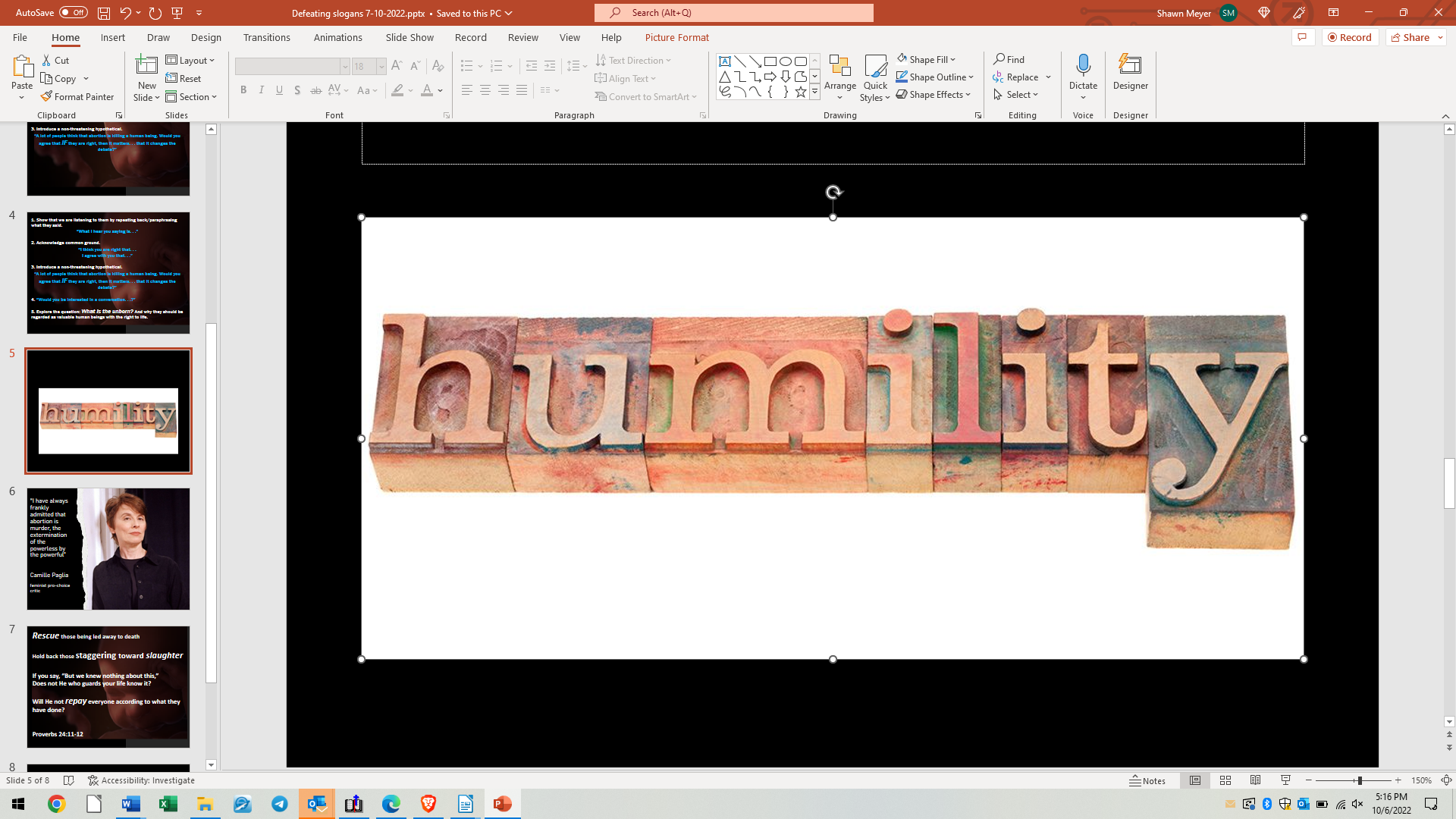 Honor one another above yourselves (Rom 12:10)

Let us stop passing judgment on one another (Rom 14:13)

Agree with one another so that there may be no divisions among you and that you may be perfectly united in mind and thought (1 Cor 1:10)
 
Make every effort to keep the unity of the Spirit through the bond of peace (Eph 4:3)
 
Bear with each other and forgive whatever grievances you may have against one another. Forgive as the Lord forgave you (Col 3:13)
 
[Be] like-minded, having the same love, being one in spirit and purpose (Phil 2:2-3)
 
Teach and admonish one another with all wisdom (Col 3:16)
 
Confess your sins to each other (James 5:16)
 
Accept one another, then, just as Christ accepted you (Rom 15:7)
 
Let us consider how we may spur one another on toward love and good deeds (Heb 10:24)
Clothing ourselves
				  with
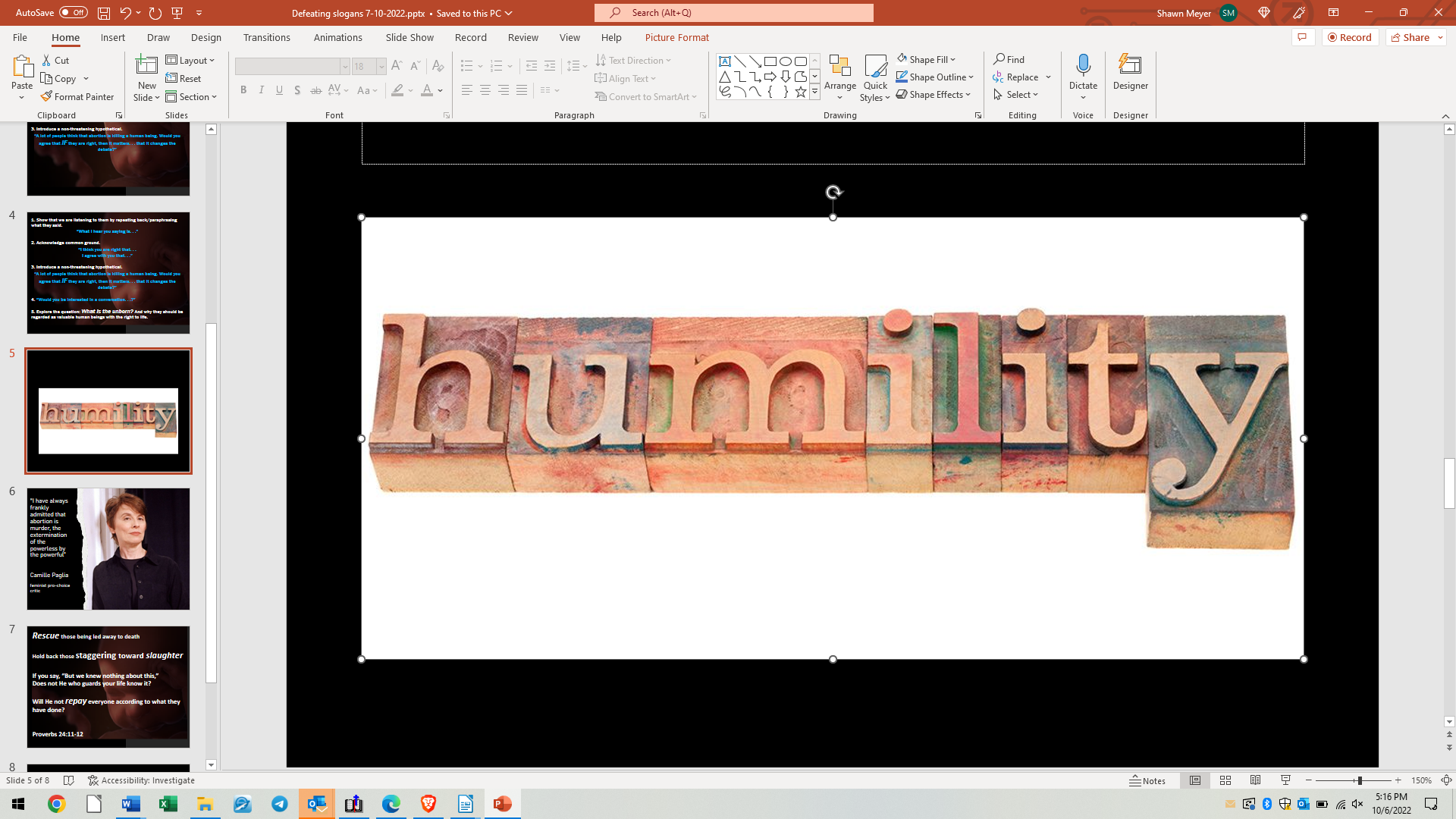 1. 
I recognize my need to grow in the knowledge of the Word and that some of my present beliefs may be incorrect. I am committed to the humility of hearing from others in the Aletheia family.
Clothing ourselves
				  with
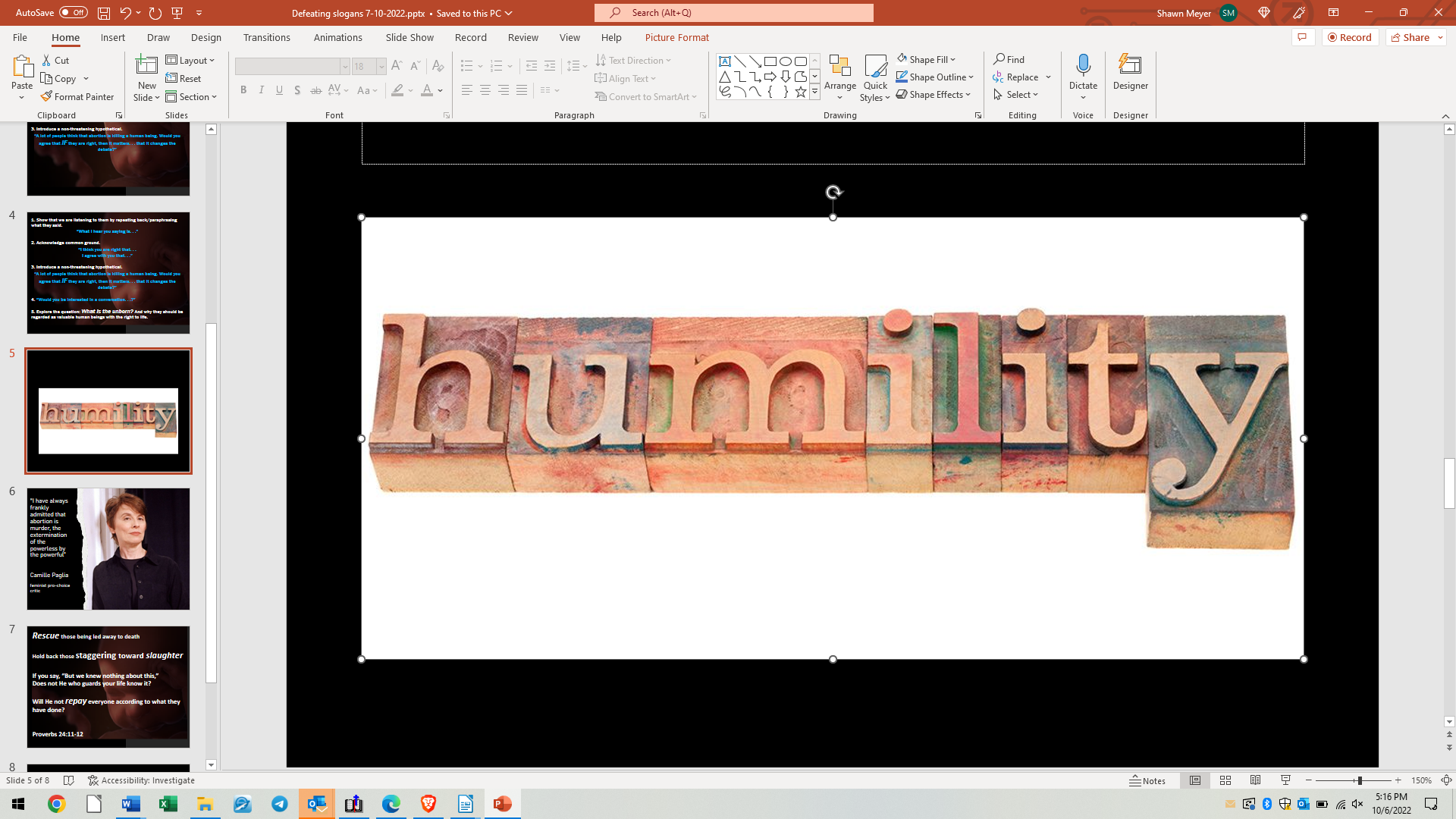 2. 
I acknowledge I am a sinner and that God desires to grow me in holiness. I also realize that one of his primary methods for growing me is through the help of brothers and sisters. I am committed to the humility of inviting and receiving correction from those who observe sin in my life, and I am eager to allow God's people to help me in this way.
Clothing ourselves
				  with
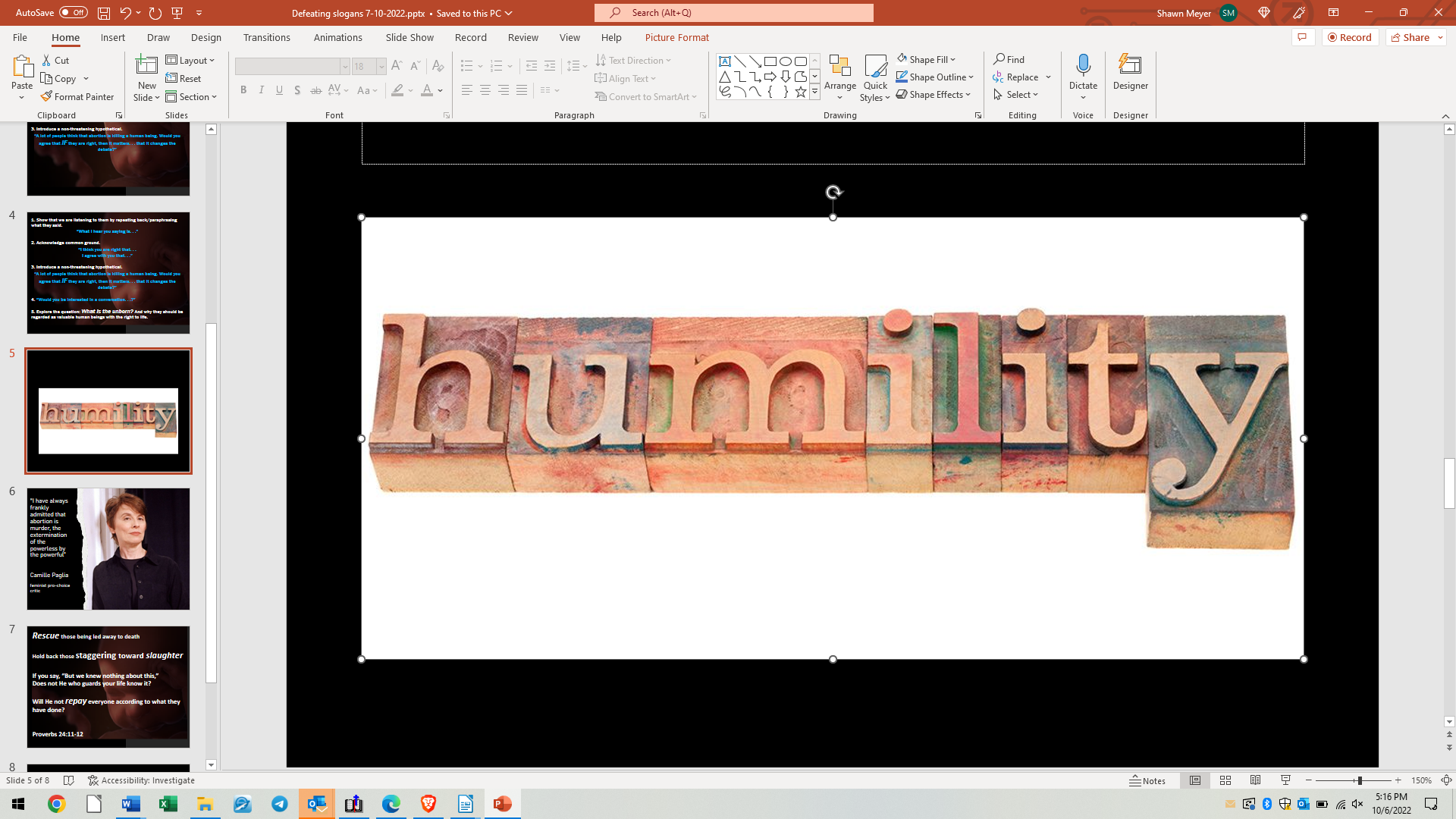 3. 
It is hypocritical to expect others to humbly receive correction that is offered in pride. For any situation in which I may need to give challenge to a brother or sister, I am committed to the humility of proceeding with gentleness and love while maintaining awareness of my own shortcomings.
Clothing ourselves
				  with
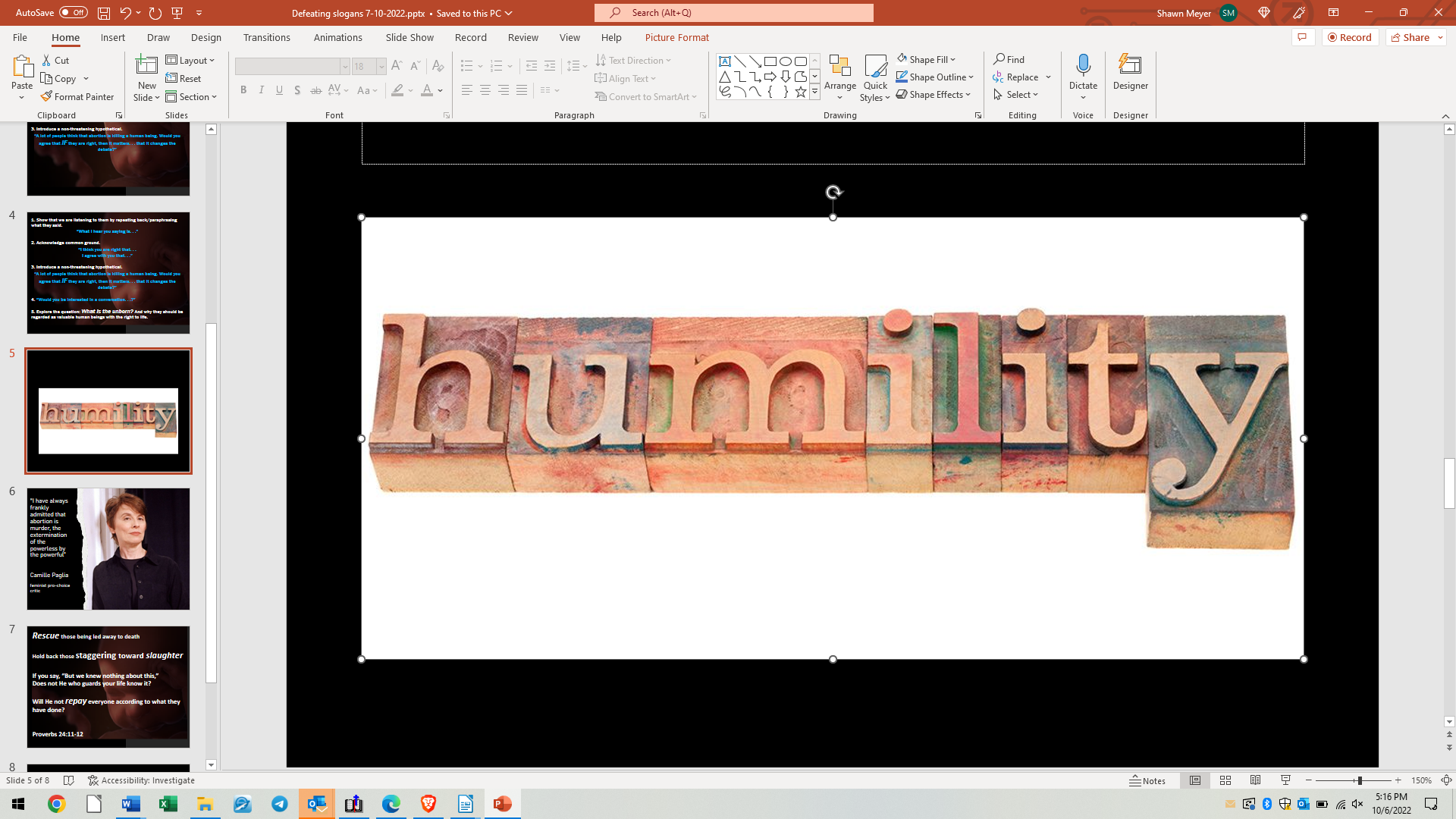 4. 
I realize the refusal to admit wrongdoing and seek forgiveness is the work of pride. It does not please our Lord and it hinders genuine community. I am committed to the humility of ongoing acknowledgment of my own sin.
Clothing ourselves
				  with
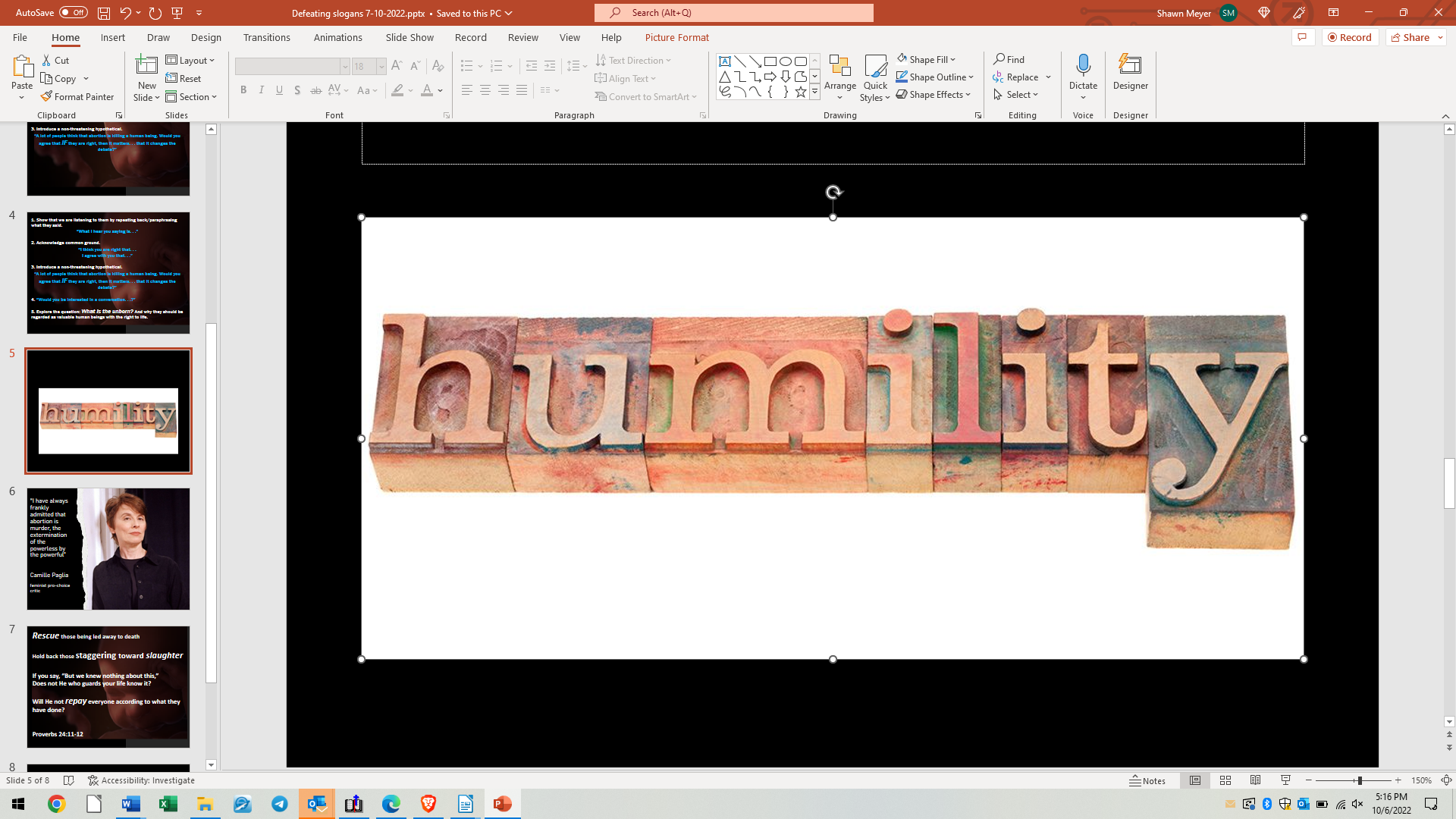 5. 
I understand that the extent to which I've been forgiven in Christ far, far surpasses any sins that have been committed against me. I reject the pride that says I have a right to refuse to forgive or to hold on to bitterness. I'm committed to the humility of forgiving all sins and offenses.
Clothing ourselves
				  with
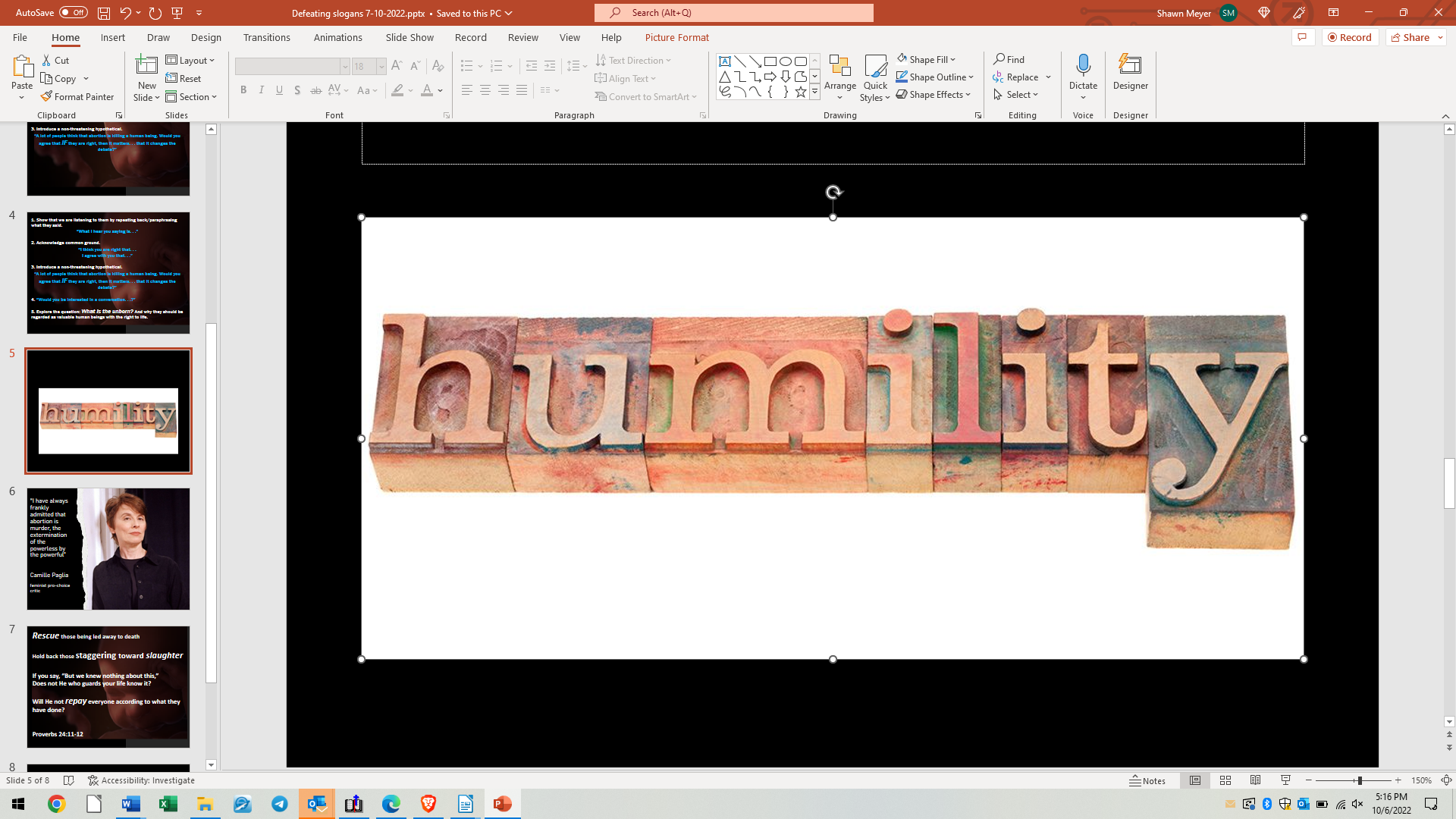 6. 
There are situations in our life together in which gentle correction may be needed for patterns of speech or behavior that aren't necessarily sinful but are problematic. For example, someone may have a pattern of being unintentionally inconsiderate. I am committed to the humility of hearing from a brother or sister if he/she perceives a need to address me on this level.
Clothing ourselves
				  with
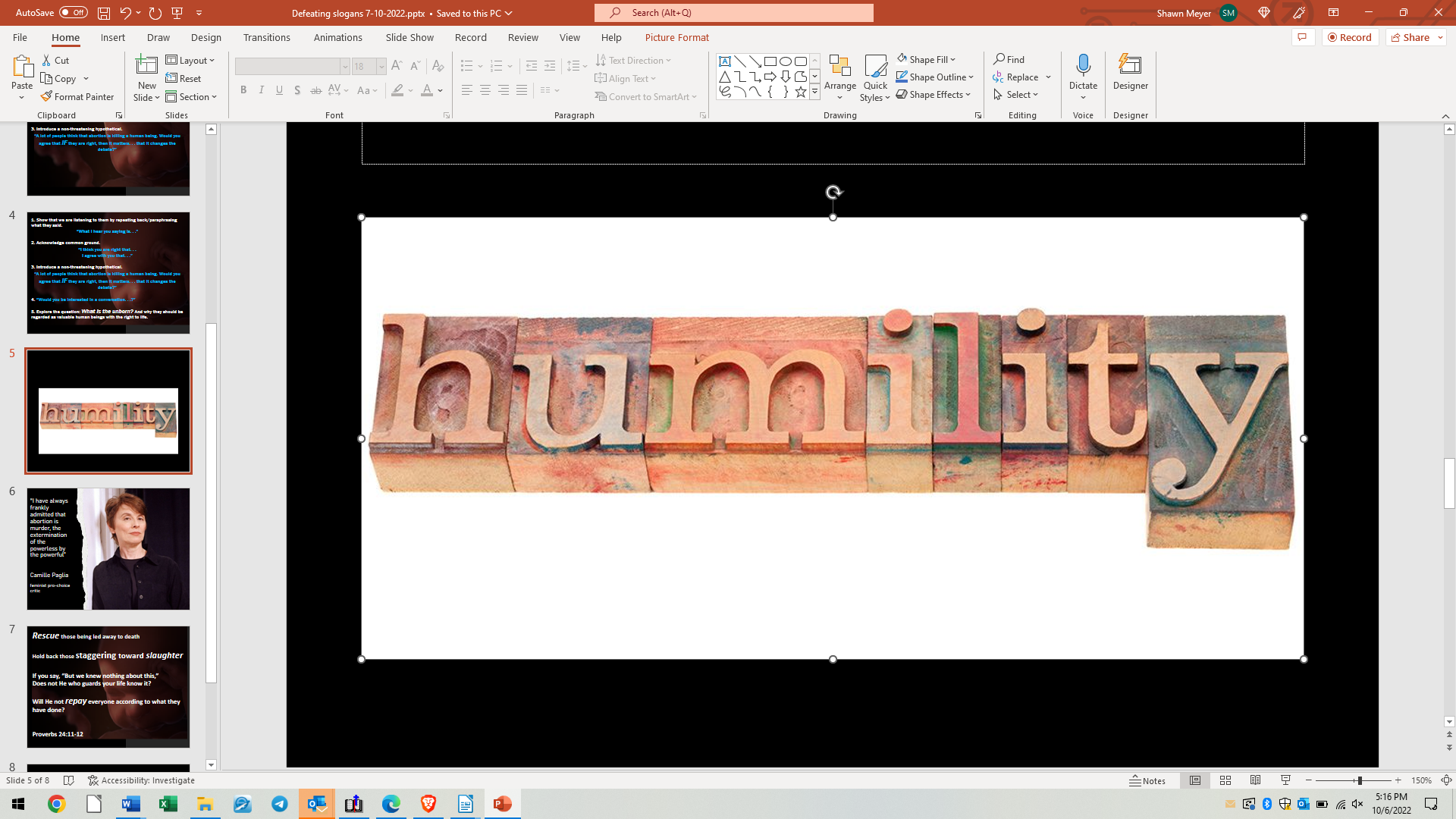 7. 
The only right motive for correcting/confronting someone is love. Judgmentalism is the result of pride and manifests as nitpicking. While a serious sin will likely need immediate attention, the humility that is required for genuine community is one that is patient and ready to overlook minor offenses. I am committed to this humility.
Clothing ourselves
				  with
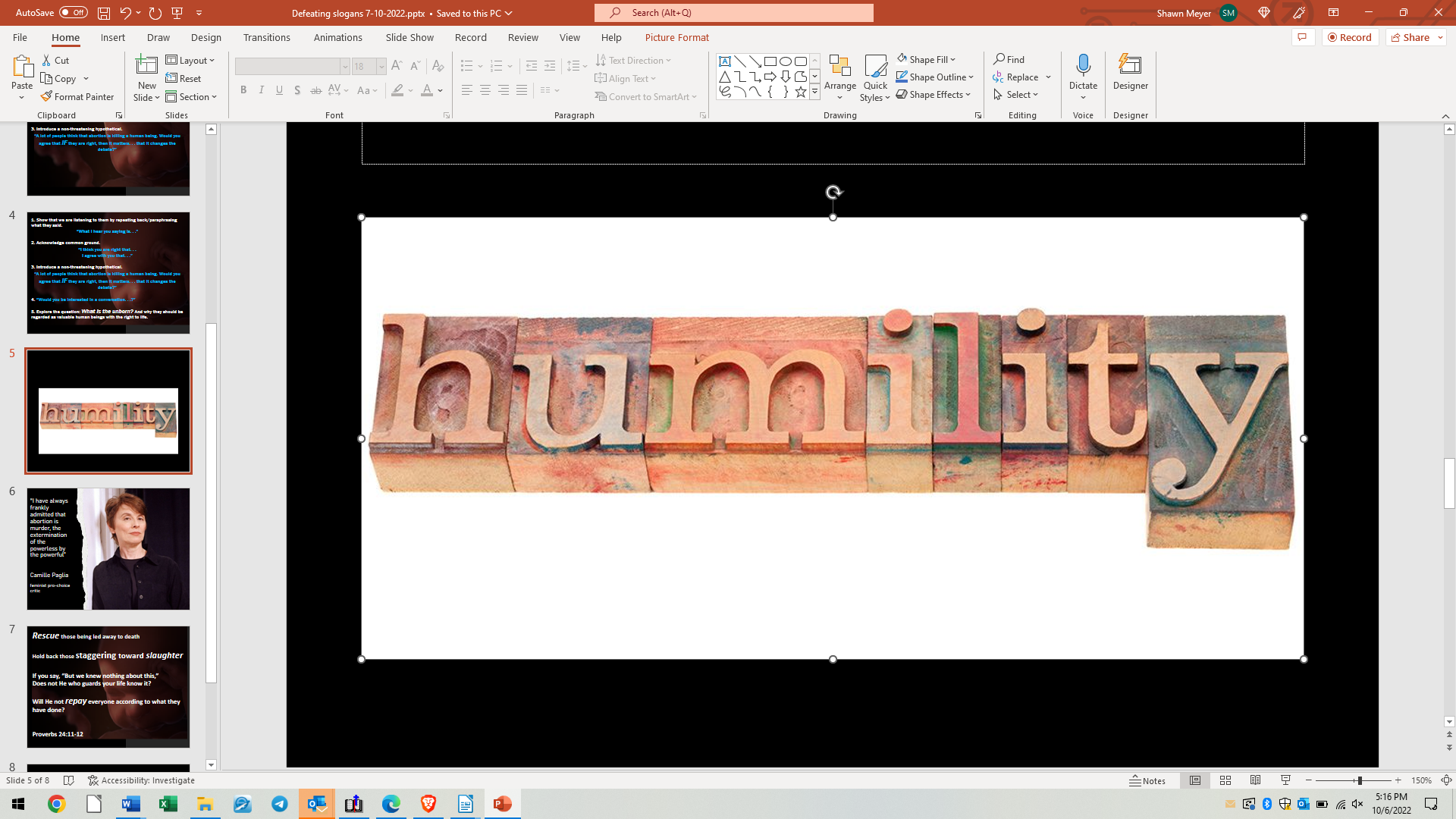 8. 
It’s a shame when Christians must tiptoe around each other, keeping our conversations as non-threatening as possible, and constantly staying on the surface for fear of offending one another. In order to grow into a community of real depth, I am committed to the humility of not being easily offended.
Clothing ourselves
				  with
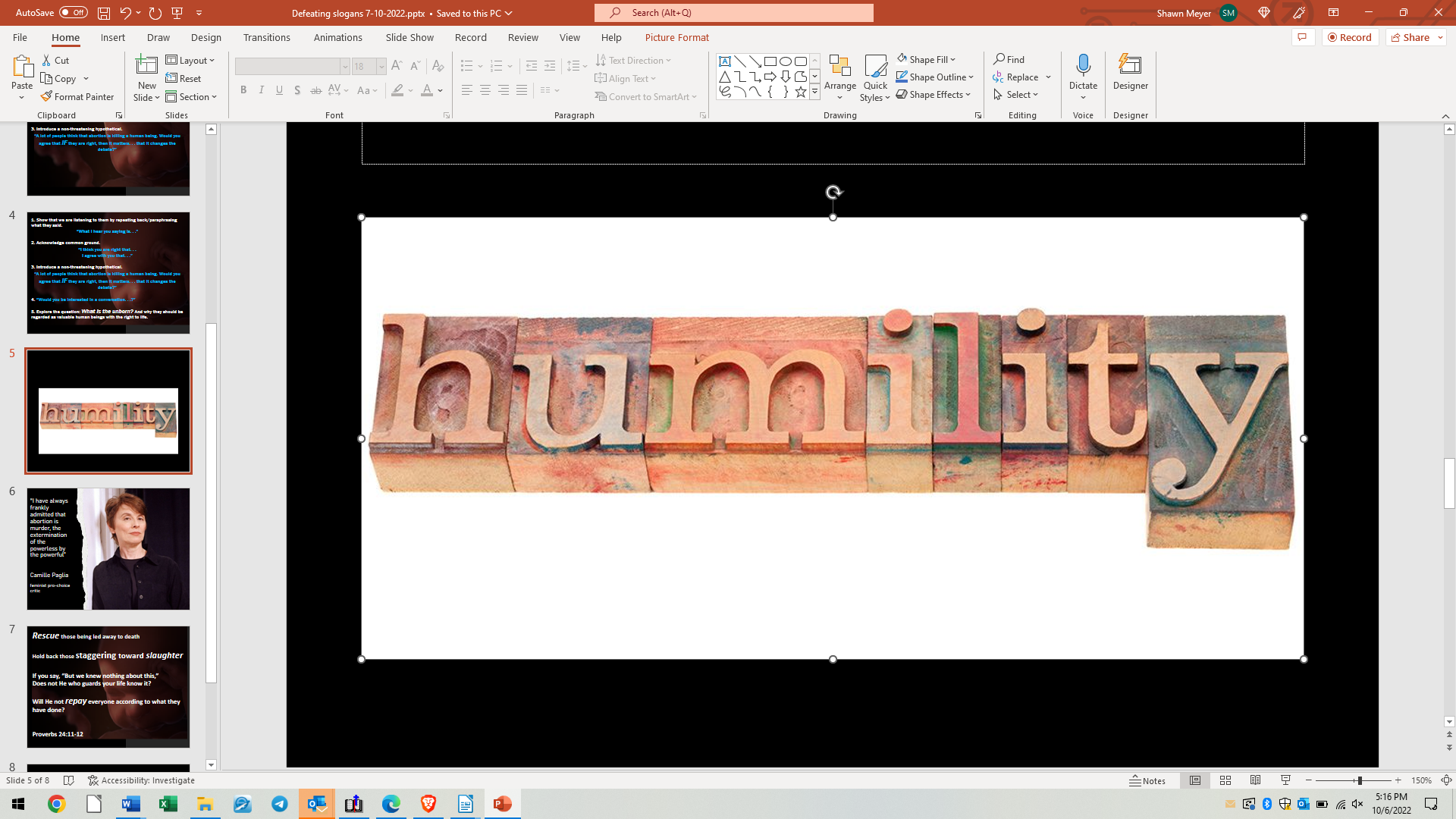 9. 
Pride is quick to assume evil motives in others. When I lack the facts needed to make an informed judgment, I am committed to the humility of assuming the best in my brother or sister.
Clothing ourselves
				  with
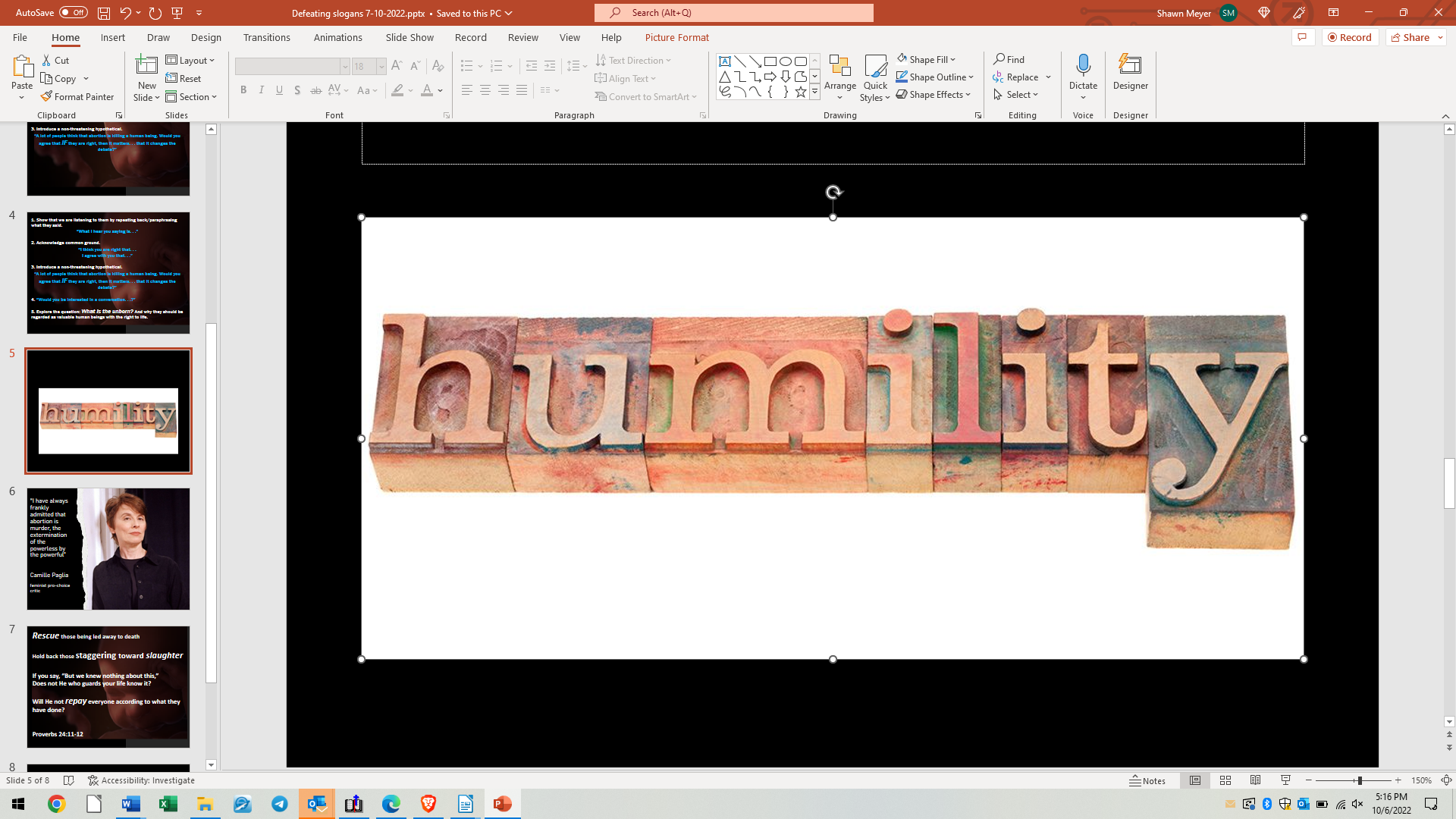 10. 
True humility does not attempt to showcase one’s gifts, nor does it seek recognition for acts of service. The humble person is content not to be noticed and doesn’t resort to self-pity when forgotten or overlooked. I am committed to deflecting attention away from myself and onto Christ and others, sharing credit whenever possible.
Clothing ourselves
				  with
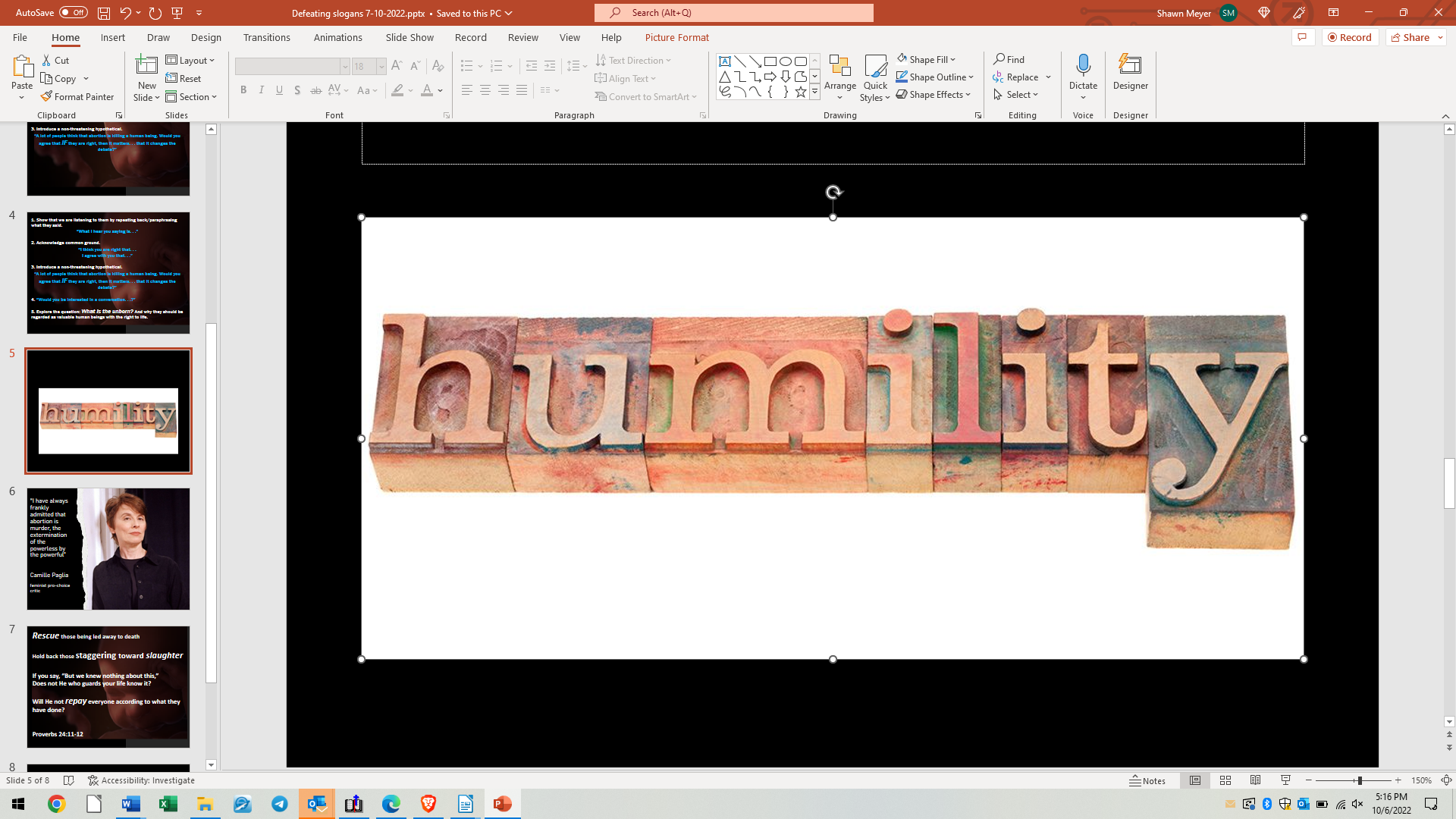 11. 
Though it is natural to want and demand our own way, this generally stems from pride. Humility reminds us to submit to others. I am committed to the humility of yielding to brothers and sisters.
Clothing ourselves
				  with
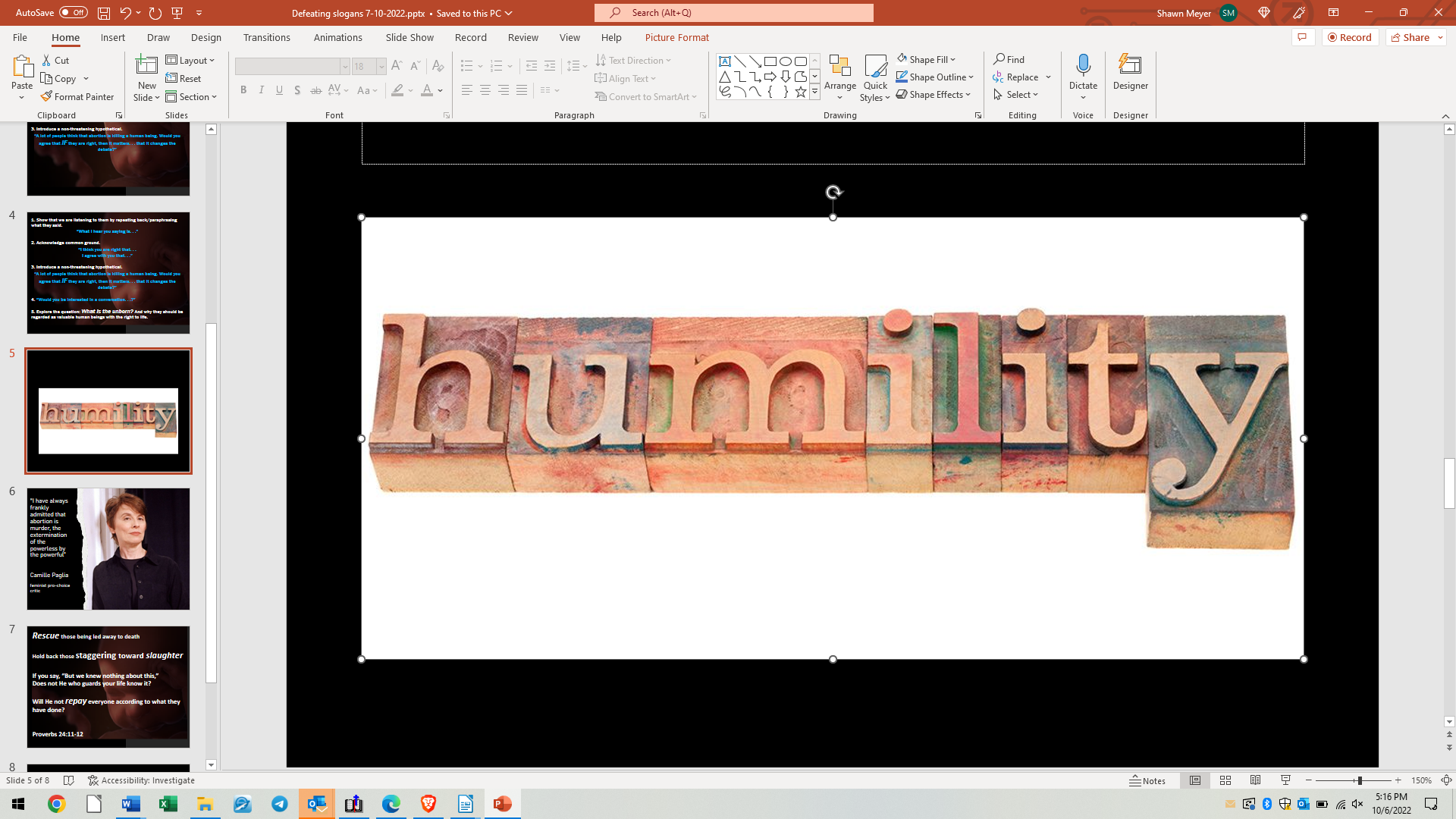 12. 
If a brother or sister should ever sense that I need reminded of one or more of these commitments, I desire this accountability and extend the unconditional invitation to my Aletheia brothers and sisters to offer me words of challenge.